ΕΚΠΑΙΔΕΥΣΗ ΣΤΗΝ ΠΡΟΛΗΨΗ ΚΑΙ ΚΑΤΑΠΟΛΕΜΗΣΗ ΤΗΣ ΠΥΡΚΑΓΙΑΣSTCW A-VI/1-2
ΚΥΚΛΟΣ Α2
ΔΙΕΘΝΕΙΣ ΝΑΥΤΙΛΙΑΚΕΣ ΣΥΜΒΑΣΕΙΣ ΚΑΙ ΟΡΓΑΝΙΣΜΟΙ
ΙΜΟ (INTERNATIONAL MARITIME ORGANIZATION), ΔΙΕΘΝΗΣ ΝΑΥΤΙΛΙAΚΟΣ ΟΡΓΑΝΙΣΜΟΣ.
Δημιουργήθηκε από τον ΟΗΕ με την διεθνή σύμβαση της Γενεύης το 1948. Aριθμεί 174 κράτη μέλη.
SOLAS (SAFETY OF LIFE AT SEA) 
Διεθνής σύμβαση για την ασφάλεια της ζωής στην θάλασσα.
STCW (SAFETY TRAINING CERTIFICATE WATCHKEEPING)
Διεθνής σύμβαση για τα πρότυπα εκπαίδευσης, πιστοποίησης και εκτέλεσης φυλακών.
Ορισμοσ φωτιασ
Φωτιά είναι η βίαιη ένωση οποιουδήποτε χημικού στοιχείου, ενώσεως ή μίγματος με το οξυγόνο, κατά την οποία παράγεται φως και θερμότητα. Δηλαδή είναι μία ταχεία οξείδωση.
3
Πυρολυση
Πυρόλυση είναι η διαδικασία της μετατροπής μιας ουσίας σε εύφλεκτους ατμούς, με την βοήθεια της θερμότητας.
4
ΜΟΡΦΕΣ ΤΗΣ ΥΛΗΣ
ΣΤΕΡΕΑ
ΥΓΡΑ
ΑΕΡΙa
5
ΕΙΔΙΚΗ ΕΠΙΦΑΝΕΙΑ στερεων
Η ειδική επιφάνεια ενός σώματος είναι ένας δείκτης της ευφλεκτικότητας του. Όσο μεγαλύτερη είναι τόσο πιο εύφλεκτο είναι αυτό.

Ειδική επιφάνεια = εξωτερική επιφάνεια / μάζα σώματος
6
Πτητικα υγρα (πτητικοτητα ωσ μετρο ευφλεκτικοτητασ των υγρων)
Πτητικά ονομάζονται τα υγρά αυτά που παράγουν από την επιφάνεια τους μεγάλη ποσότητα εύφλεκτων ατμών σε συνηθισμένες θερμοκρασίες περιβάλλοντος. Π.χ. βενζίνη.
7
Πτητικα υγρα στο πλοιο
Κλάσεις υδρογονανθράκων

Θερμοκρασία ανάφλεξης μικρότερη των 230 C. Πολύ εύφλεκτα. Π.χ. βενζίνη, οινόπνευμα.
Θερμοκρασία ανάφλεξης από 230 C εώς 660 C. Εύφλεκτα. Π.χ. κηροζίνες 
Θερμοκρασία ανάφλεξης μεγαλύτερη των 660 C. Λιγότερο εύφλεκτα. Π.χ. Diesel, μαγειρικό λάδι, λιπαντέλαιο.
8
τριγωνο πυρκαγιασ
Το τρίγωνο της πυρκαγιάς μας δίνει τις βασικές προϋποθέσεις για την δημιουργία της πυρκαγιάς.
Οξυγόνο
Θερμότητα
Καύσιμη ύλη
9
Κρισιμεσ θερμοκρασιεσ
Θερμοκρασία αναφλέξεως είναι η θερμοκρασία στην οποία ένα υλικό παράγει από την επιφάνεια του εύφλεκτους ατμούς οι οποίοι μπορούν να αναφλεγούν στιγμιαία αν βρεθούν κοντά σε μία πηγή ανάφλεξης.
Θερμοκρασία καύσης είναι η θερμοκρασία στην οποία ένα υλικό έχει παράγει αρκετούς εύφλεκτους ατμούς ο οποίοι όταν έρθουν σε επαφή με μία πηγή ανάφλεξης, αναφλέγονται και παράγουν ποσότητα θερμότητας, η οποία συντηρεί την φωτιά μέχρι να καταναλωθεί όλο το υλικό.
Θερμοκρασία αυτανάφλεξης είναι η θερμοκρασία στην οποία οι ατμοί που παρήχθησαν από ένα υλικό αναφλέγονται αυτόματα χωρίς την παρουσία πηγής ανάφλεξης και είναι επαρκείς ώστε να διατηρήσουν την καύση και μετά την απομάκρυνση της φλόγας.
10
Πηγεσ αναφλεξησ
Φυσικές (στατικός ηλεκτρισμός, τριβή)
Βιολογικές (σήψη σωμάτων)
Χημικές (οξείδωση, ηλεκτρόλυση νερού, πολυμερισμός)
Ηλεκτρικές (σπινθήρας)
11
Χημικη αλυσιδωτη αντιδραση
Είναι μία σειρά γεγονότων, καθένα από τα οποία προκαλεί ή επηρεάζει το επόμενο και έχουν σαν αποτέλεσμα, εφόσον υπάρχουν οι προϋποθέσεις της πυρκαγιάς (τρίγωνο πυρκαγιάς) να οδηγήσουν σε ανάφλεξη της ύλης και να διατηρήσουν την αντίδραση σε εξέλιξη μέχρι να καταναλωθεί όλη η ύλη.
12
Τετραεδρο τησ πυρκαγιασ
Καύσιμη ύλη
Θερμότητα
Οξυγόνο
Χημική αλυσιδωτή αντίδραση
13
Προιοντα τησ πυρκαγιασ
Φλόγα 
Θερμότητα
Αέρια
καπνός
14
Ορια ευφλεκτικοτητασ
Κατώτερο όριο ευφλεκτικότητας είναι η ελάχιστη αναλογία ενός αερίου ή ατμού που δημιουργεί αναφλέξιμο μίγμα με τον ατμοσφαιρικό αέρα.
Ανώτερο όριο ευφλεκτικότητας είναι η μέγιστη αναλογία ενός αερίου ή ατμού που δημιουργεί αναφλέξιμο μίγμα με τον ατμοσφαιρικό αέρα.
Εύφλεκτη ζώνη είναι η περιοχή που περιέχεται μεταξύ του κατώτερου και του ανώτερου όριου ευφλεκτικότητας.
15
Τροποι εξαπλωσησ πυρκαγιασ
Αγωγή (επαφή με την θερμή επιφάνεια)
Επαφή με τις φλόγες
Ακτινοβολία
Θερμά ρεύματα αέρα
16
Σημασια του χρονου για την Εξαπλωση τησ πυρκαγιασ
17
Κατηγοριοποιηση πυρκαγιων καταλληλοτητα πυροσβεστικων μεσων
* Δραστικά μέταλλα: κάλιο, νάτριο, ενώσεις καλίου/νατρίου, μαγνήσιο, ψευδάργυρος, ζιρκόνιο, τιτάνιο, αργίλιο και αλουμινόσκονη
18
αφροι
Μηχανικοί και χημικοί
Χαμηλής και μέσης διαστολής.
Αφρός υψηλής διαστολής
19
Ξηρη χημικη σκονη
Δισανθρακικό νάτριο (όξινο ανθρακικό νάτριο)
Δισανθρακικό κάλιο.
Χλωριούχο κάλιο.
Ουρία και δισανθρακικό κάλιο.
Φωσφορικό μονοαμμώνιο.
20
Σκονη τυπου d
Με βάση το γραφίτη
    γραφίτης + χλωριούχο νάτριο + CO2
       γραφίτης + χλωριούχο νάτριο + άζωτο
     γραφίτης + ανθρακικό νάτριο
Με βάση το χλωριούχο νάτριο
Με βάση το ανθρακικό νάτριο.
Πολλές άλλες εξειδικευμένες σκόνες
21
Ηαlon (Αλογονομένοι υδρογονάνθρακεσ)
Βρωμοτριφθορομεθάνιο (HALON 1301).
Βρωμοχλωροδιφθορομεθάνιο (HALON 1211)
HALON 2402.
22
Μεθοδοι κατασβεσησ πυρκαγιασ
Ψύξη 
Κατάπνιξη
Απομάκρυνση ή αραίωση οξυγόνου
Διακοπή της χημικής αλυσιδωτής αντίδρασης
23
Κινδυνοι πυροσβεστικων υλικων
Νερό 
Καλός αγωγός του ηλεκτρικού ρεύματος προκαλεί ηλεκτροπληξία στις ηλεκτρικές πυρκαγιές.
Σε πυρκαγιές δραστικών μετάλλων με την επαφή του με  την καιγόμενη επιφάνεια μετατρέπεται ακαριαία σε ατμό εκσφενδονίζοντας σταγονίδια και πυρωμένα κομμάτια μετάλλου απειλώντας την σωματική ακεραιότητα των πυροσβεστών.
Στις φωτιές των πετρελαιοειδών προκαλεί βρασμό στην επιφάνεια τους αυξάνοντας την εξάτμιση τους.
Αφρός
Περιέχει ποσότητες νερού 94-97% είναι καλός αγωγός του ηλεκτρικού ρεύματος προκαλεί ηλεκτροπληξία στις ηλεκτρικές πυρκαγιές.
Ο αφρός υψηλής διαστολής μονίμων συστημάτων εκτοπίζει τον ατμοσφαιρικό αέρα μπορεί να προκαλέσει ασφυξία.
Διοξείδιο του άνθρακα CO2
Αραιώνει το οξυγόνο προκαλεί ασφυξία σε χρήση του σε μόνιμα συστήματα.
Σε ηλεκτρικές φωτιές άνω των 3000 volt προκαλεί βολταϊκό τόξο (υπερπήδηση του ρεύματος) μέσω του διοξειδίου προκαλώντας ηλεκτροπληξία.
Σε φωτιές άνω των 5000 C το CO2 διασπάται στα συστατικά του ελευθερώνοντας οξυγόνο που θρέφει την φωτιά.
Ξηρές χημικές σκόνες και σκόνες τύπου D
Αν τις εισπνεύσουμε σε μεγάλες ποσότητες προκαλούν αναπνευστικά προβλήματα.
Σε ηλεκτρικές φωτιές έχουν ως όριο αντοχής τα 1000 volt.
HALON 
Σε φωτιές άνω των 5000 C εκλύουν τοξικά και δηλητηριώδη αέρια.
24
Επιδραση νερου σε επιφανειεσ υγρων καυσιμων και λαδιων
25
Διπλοι πρακτορεσ
Σπρέυ νερού και αφρός χαμηλής διαστολής. Χρησιμοποιείται σε φωτιές πετρελαιοειδών.
Σπρέυ νερού και ξηρά χημική σκόνη. Χρησιμοποιείται σε φωτιές αερίων LNG και LPG.
Σπρέυ νερού  και CO2. Χρησιμοποιείται σε φωτιές άνω των 5000C εντός μηχανοστασίων, όπου πρώτα κάνουμε ψύξη με νερό και μετά χρήση του μονίμου συστήματος CO2.
Μόνιμο σύστημα CO2 και αφρός υψηλής διαστολής. Χρησιμοποιείται σε φωτιές μηχανοστασίων.
Αφρός χαμηλής διαστολής και ξηρά χημική σκόνη. Χρησιμοποιείται σε φωτιές πετρελαιοειδών μεγάλων διαστάσεων, πρώτα αφαιρείται η φλόγα με την χρήση της σκόνης και μετά γίνεται κατάπνιξη με τον αφρό.
26
Διακριση πυροσβεστηρων με χρωματισμο
27
Μονιμα συστηματα
28
MONIMO ΣΥΣΤΗΜΑ CO2
Δωμάτιο διοξειδίου του άνθρακα
29
Eνεργειεσ για την ενεργοποιηση co2
Εκκένωση μηχανοστασίου.
Κλείσιμο εξαερισμού και αερισμού του μηχανοστασίου χειροκίνητου και ηλεκτρικού.
Άνοιγμα του δωματίου CO2, ενεργοποίηση limit εξαερισμού.
Άνοιγμα κεντρικού επιστομίου δικτύου.
Ενεργοποίηση φιαλλών CO2.
ΠΡΟΣΟΧΗ ΓΙΑ ΝΑ ΜΠΟΥΜΕ ΣΤΟ ΜΗΧΑΝΟΣΤΑΣΙΟ ΠΡΕΠΕΙ ΠΡΩΤΑ ΝΑ ΓΙΝΕΙ ΚΑΛΟΣ ΑΕΡΙΣΜΟΣ ΤΟΥ ΧΩΡΟΥ.
30
Μονιμο συστημα αφρου υψηλησ διαστολησ
31
Συστημα springler
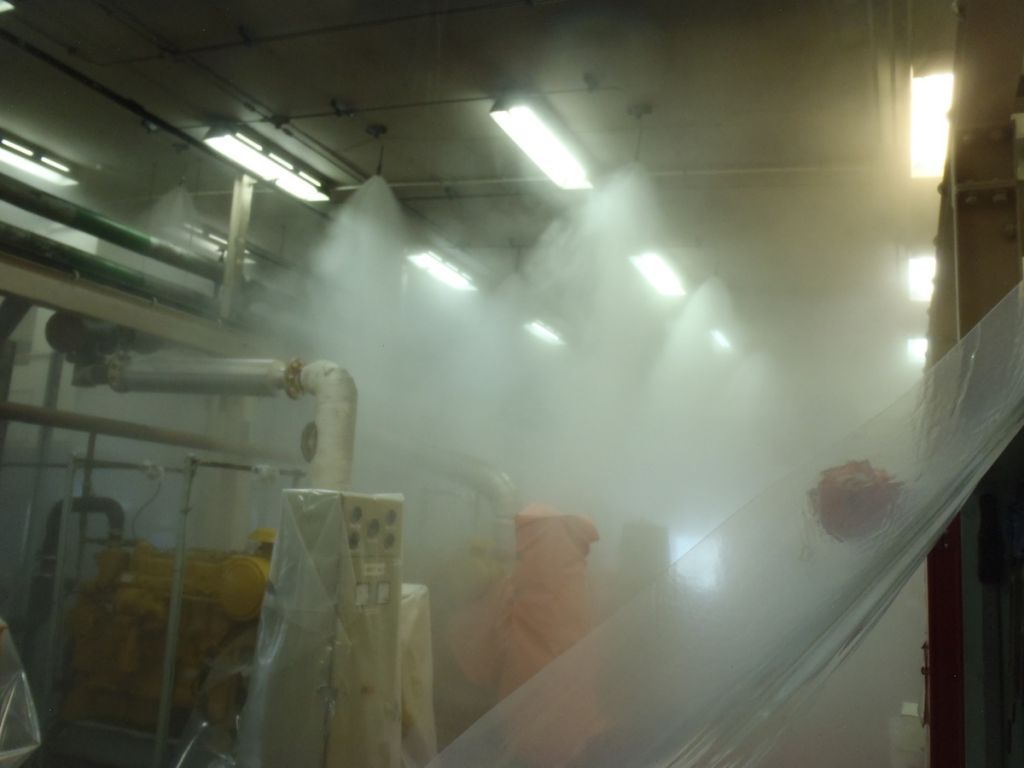 32
Συστημα ξηρησ σκονησ
Προβολή DVD 1ο μέρος
33
πυροπροστασια
34
Ανιχνευση πυρκαγιασ
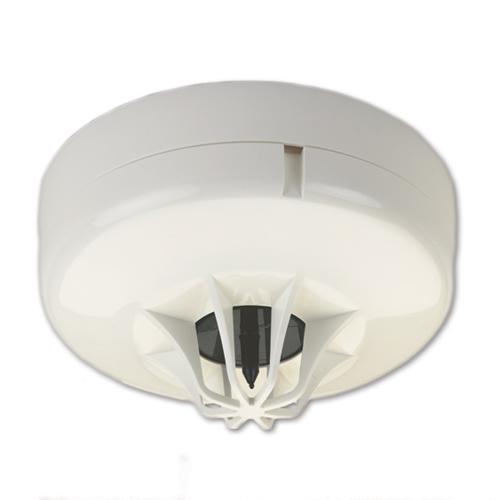 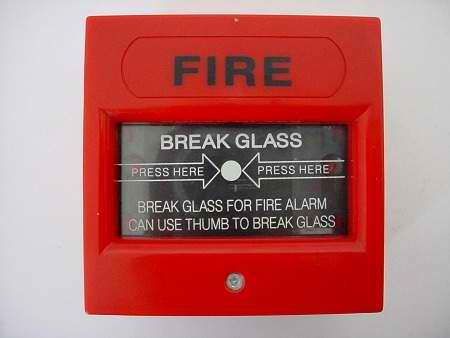 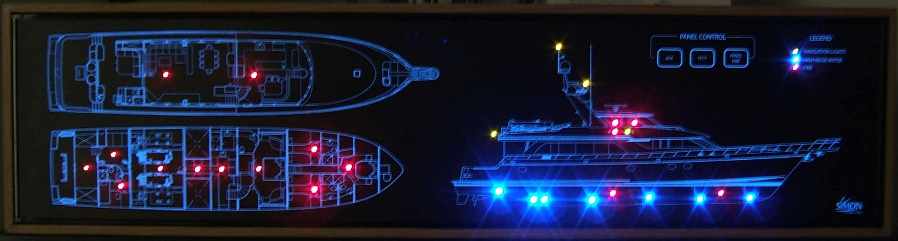 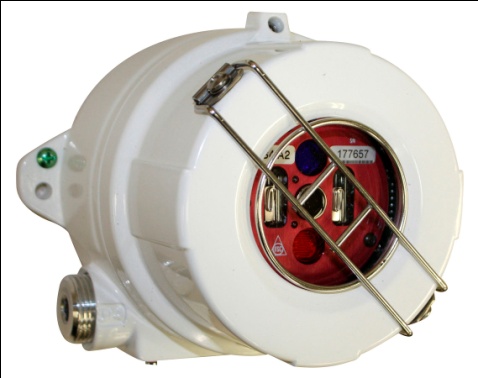 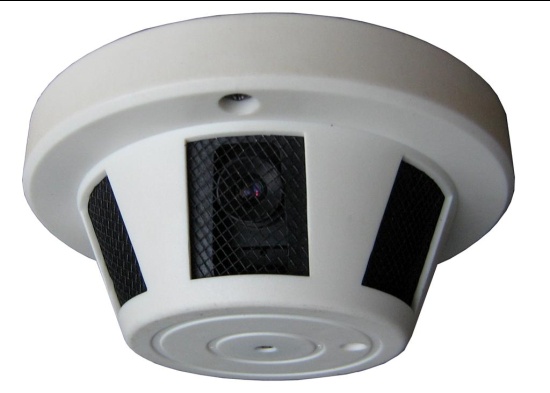 35
Ανθρωπινη παρεμβαση στην ανιχνευση
Βάρδιες πυρασφαλείας.
Συνεχής επαγρύπνηση. Όπου βρισκόμαστε, ότι και να κάνουμε όταν βλέπουμε κάτι το περίεργο δεν το αγνοούμε, αναφέρουμε σχετικά.
36
Πρωτεσ ενεργειεσ στην πυρκαγια
Όταν εντοπίσετε πυρκαγιά:
Ενεργοποιήστε το πλησιέστερο κομβίο αναγγελίας.
Ειδοποιήστε την γέφυρα τηλεφωνικά και δώστε πληροφορίες για την φωτιά.
Επιστρέψτε στην φωτιά πάρτε έναν πυροσβεστήρα και σβήστε την αν είναι δυνατόν.
Αν έχει επεκταθεί μην ρισκάρετε την σωματική σας ακεραιότητα, περιορίστε την φωτιά κλείνοντας τον αερισμό του χώρου και αναμείνετε τις ομάδες πυρόσβεσης.
37
Η Προληψη καλυτερη τησ αντιμετωπισησ
Μηχανοστάσιο 
Αποφυγή διαρροών λαδιών ή πετρελαίου και ειδικά κοντά σε θερμές επιφάνειες.
Λήψη μέτρων πρόληψης πυρκαγιάς όταν γίνονται εργασίες κοπής ή συγκόλλησης μετάλλων.
Τάπες μετρητών δεξαμενών πετρελαίου να είναι κλειστές όταν δεν εργαζόμαστε εκεί.
Διατήρηση μηχανοστασίου καθαρού. Περισυλλογή λαδωμένων στουπιών και πανιών και αποθήκευση τους σε ασφαλές δοχείο.
Κουζίνα
Καπνοδόχος και εξαεριστήρας να είναι καθαρά.
Προσοχή στην υπερθέρμανση μαγειρικών  λαδιών και λιπών στις εστίες.
Διατήρηση του ηλεκτρολογικού εξοπλισμού σε καλή κατάσταση.
Ενδιαίτηση 
Όχι κάπνισμα στο κρεβάτι.
Όχι χρήση μη εγκεκριμένων ηλεκτρικών συσκευών. Αποσύνδεση τους όταν λείπουμε από την καμπίνα μας.
Έλεγχος στα αποτσίγαρα πριν τα ρίξουμε στα σκουπίδια αν κάποιο είναι αναμένο.
Χώροι φορτίου
Εξασφάλιση της καθαρότητας των αμπαριών.
Αερισμός του φορτίου όπως καθορίζονται από τον IMDGC.
Απαγόρευση καπνίσματος κατά την διάρκεια εργασιών φορτίου.
Ασφάλιση φορτίου (μποτσάρισμα).
Προσοχή στην αλληλεπίδραση φορτίων, διαχωρισμός αυτών σύμφωνα με IMDGC.
Αδρανοποίηση δεξαμενών φορτίου όταν απαιτείται.
Προβολή DVD 2o μέρος
38
Εξοπλισμοσ πυροσβεστη
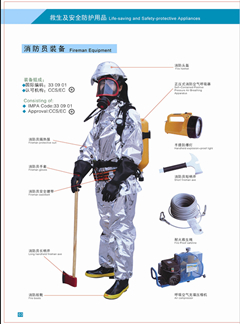 Πυρίμαχο μπουφάν 
Πυρίμαχο παντελόνι 
Γάντια και μπότες ηλεκτρικά μονωμένα.
Άκαμπτο κράνος
Εγκεκριμένος αντιεκρηκτικός φανός
Άκαυστο σωσίβιο σχοινί (κολαούζο) 
Αυτόνομη αναπνευστική συσκευή
Τσεκούρι
39